EDUCAȚIE FINANCIARĂ
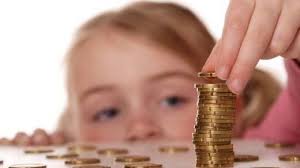 CLASA I A

Liceul Tehnologic Economic ”Nicolae Iorga” Pașcani, jud. Iași
               
                   prof. înv. primar GABRIELA APETROAIE
TROCUL
înțelegerea noțiunii de ”troc”
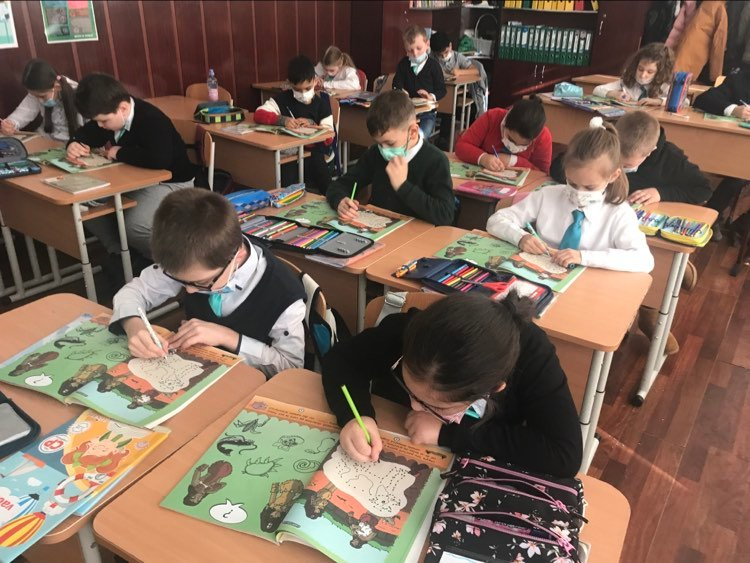 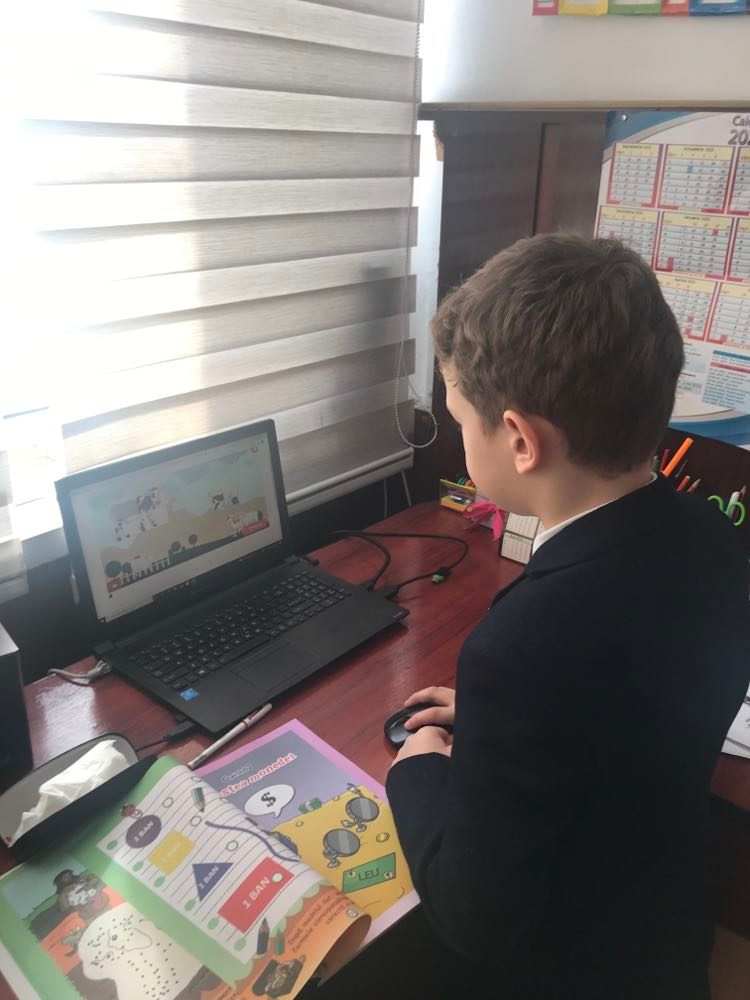 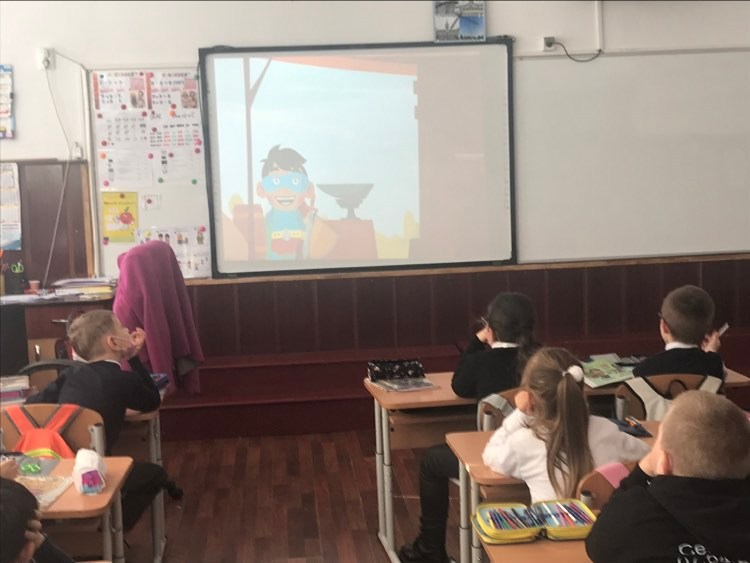 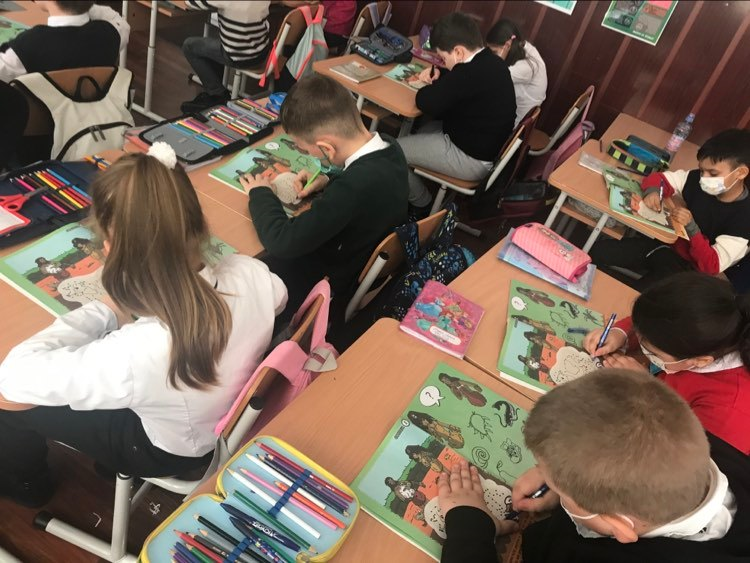 Trocul
Joc didactic
- utilizarea trocului în viața de școlar
- învățarea folosirii ”cuvintelor magice”: Te rog! Mulțumesc! Aș vrea să ...    Mi-ar plăcea să...
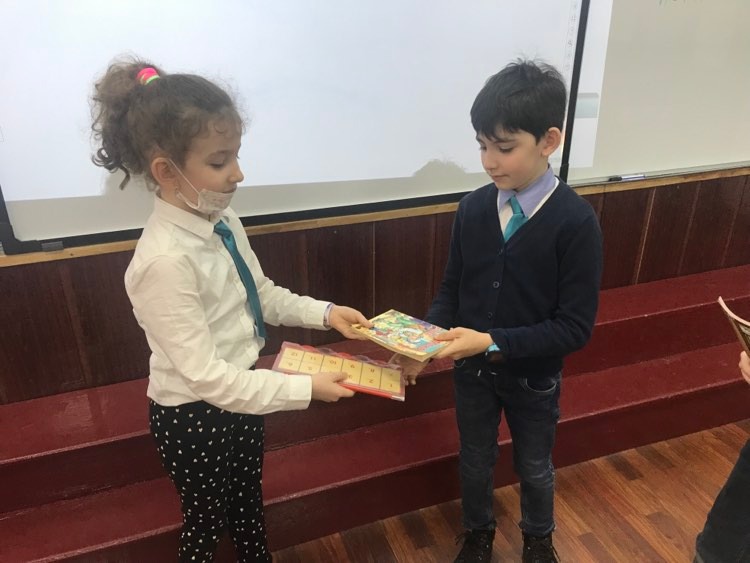 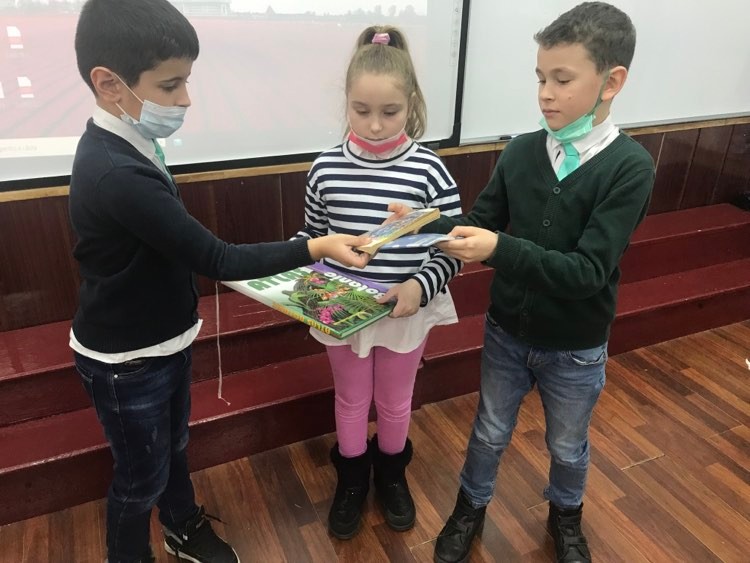 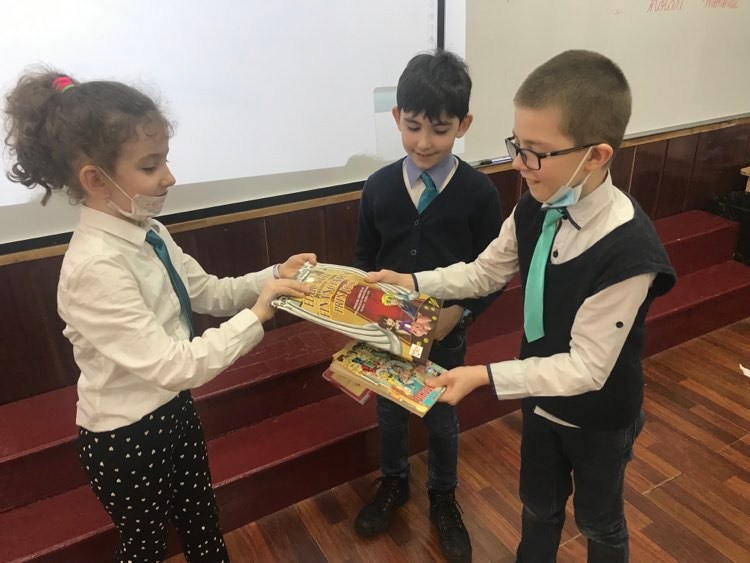 Povestea monedei
Pinocchio și copacul de monede - Joc de rol
- conștientizarea de către elevi a pericolelor care pot apărea atunci când ai o sumă de bani;
- descoperirea modalităților prin care poți investi banii;
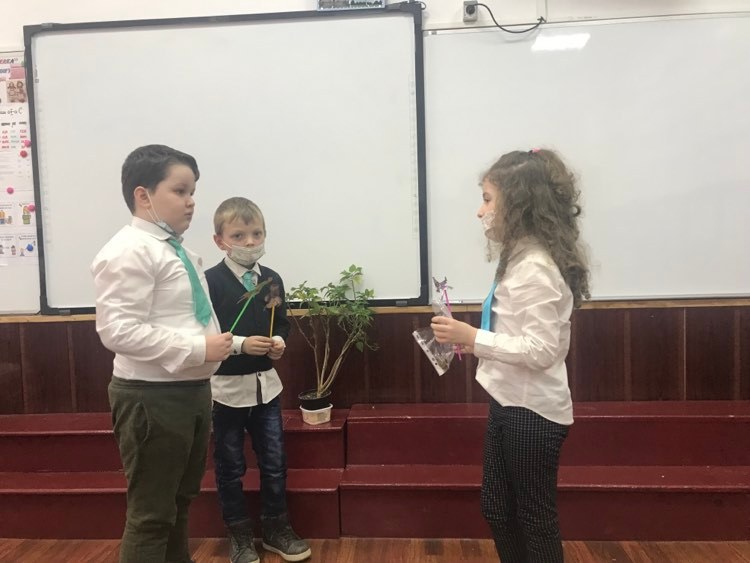 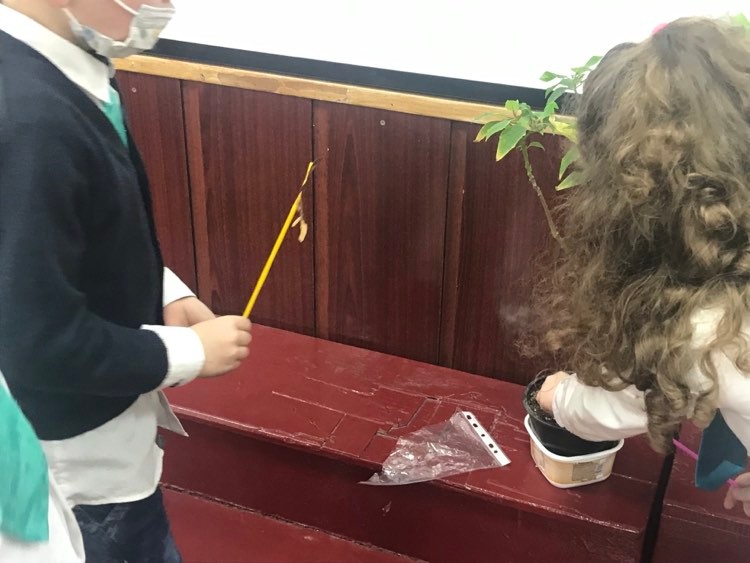 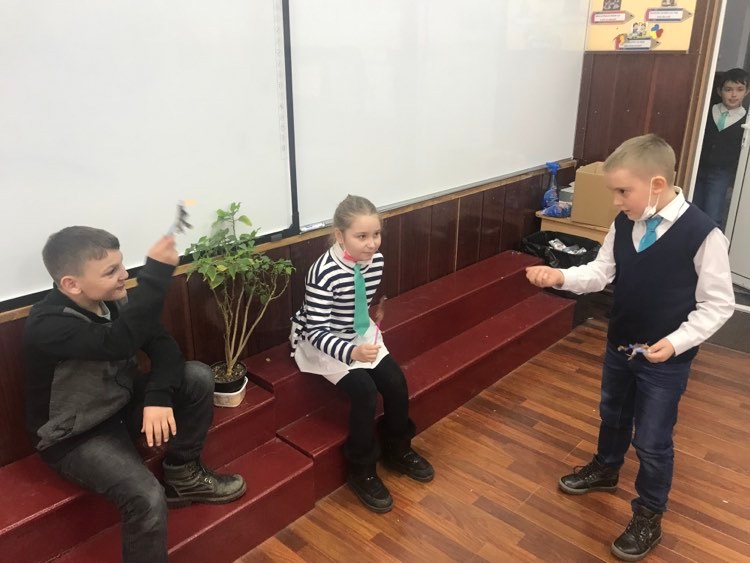 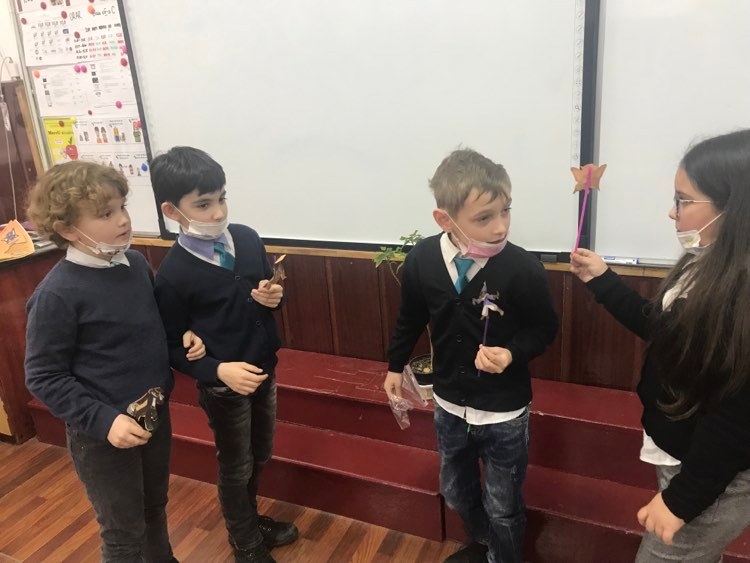 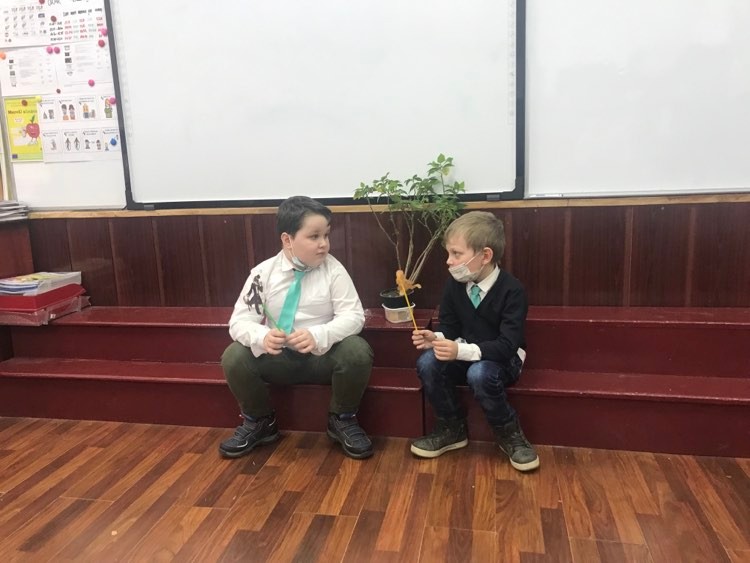 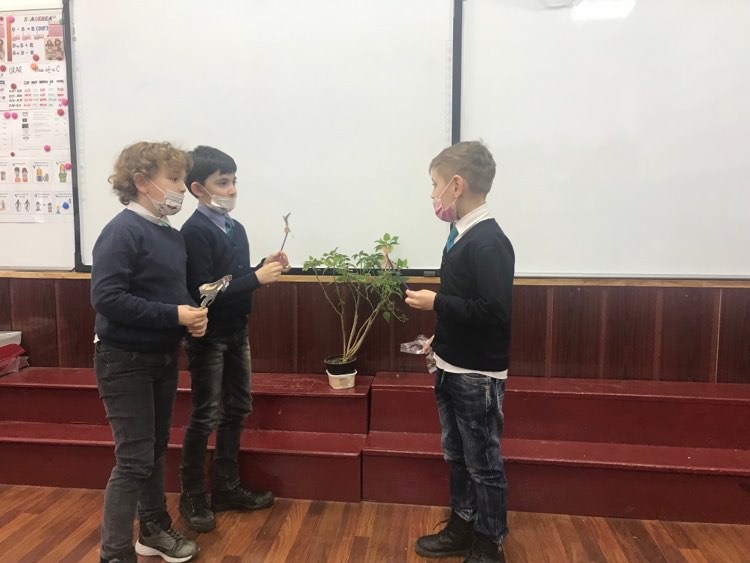 POVESTEA MONEDEI
-donarea monedelor în scop caritabil 
- cumpărarea unor cadouri pentru copiii de la Școala Specială Pașcani
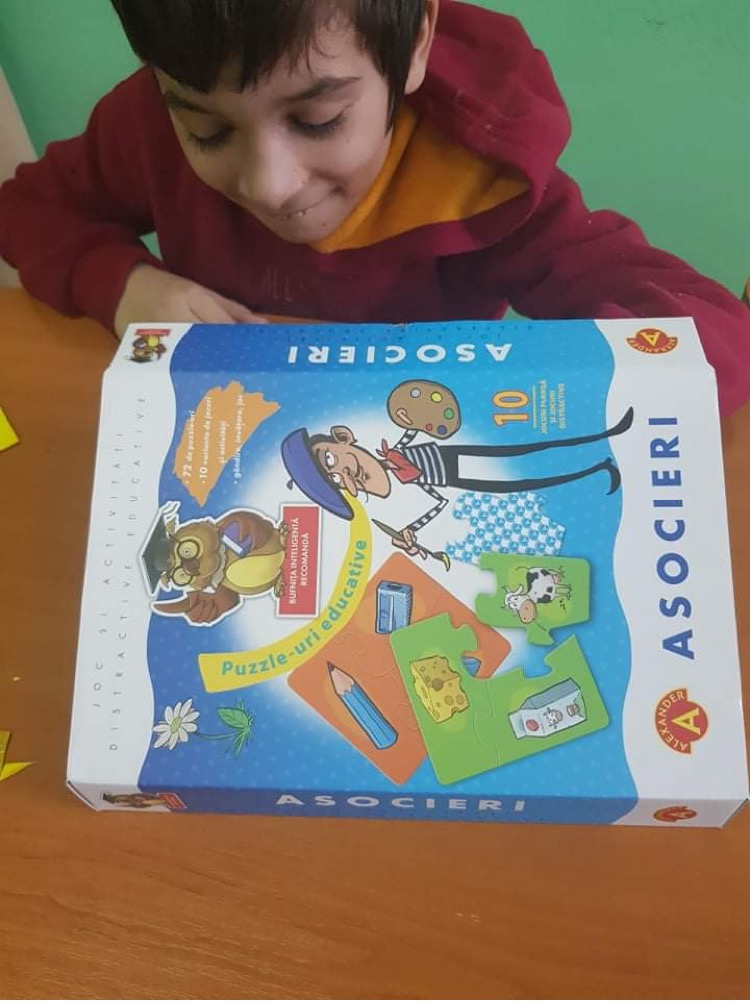 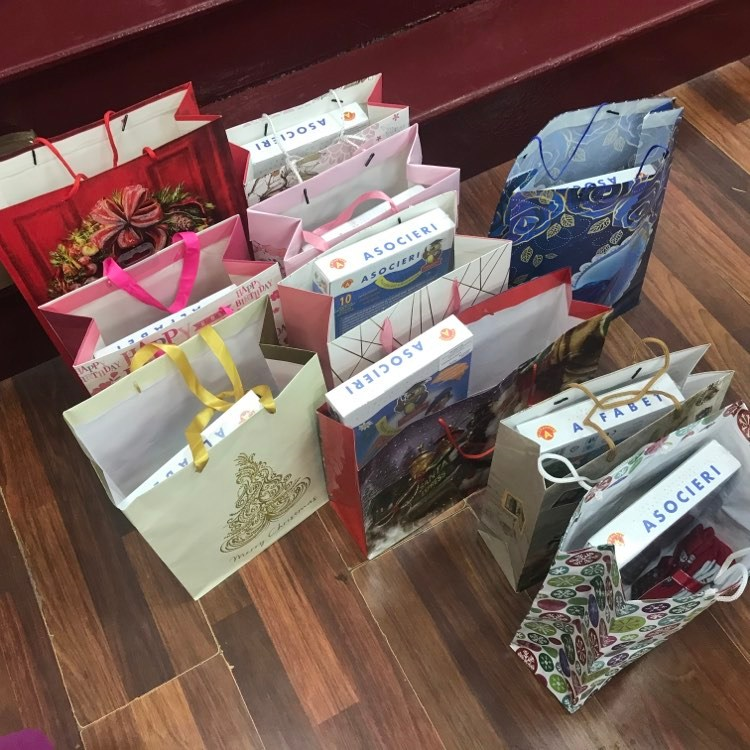 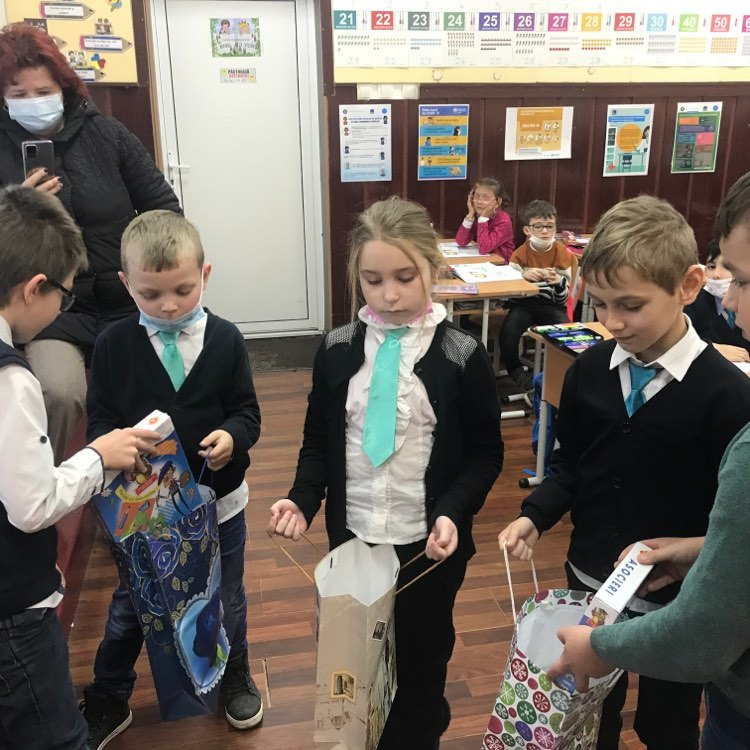 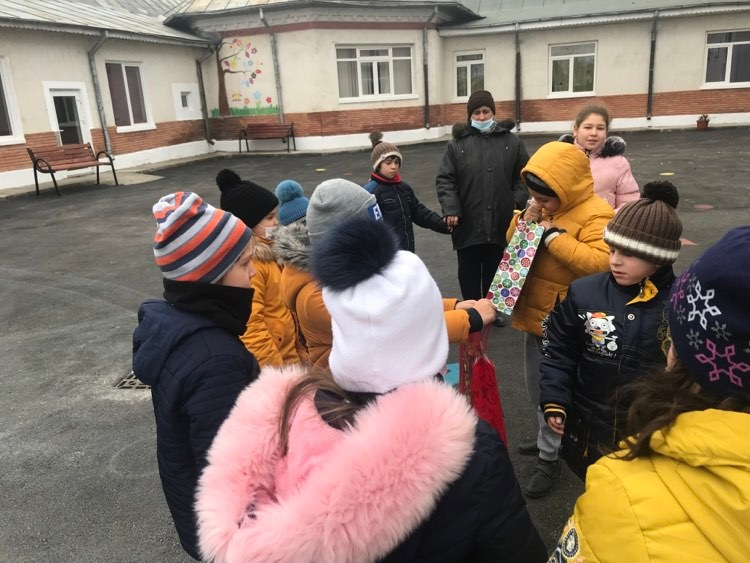 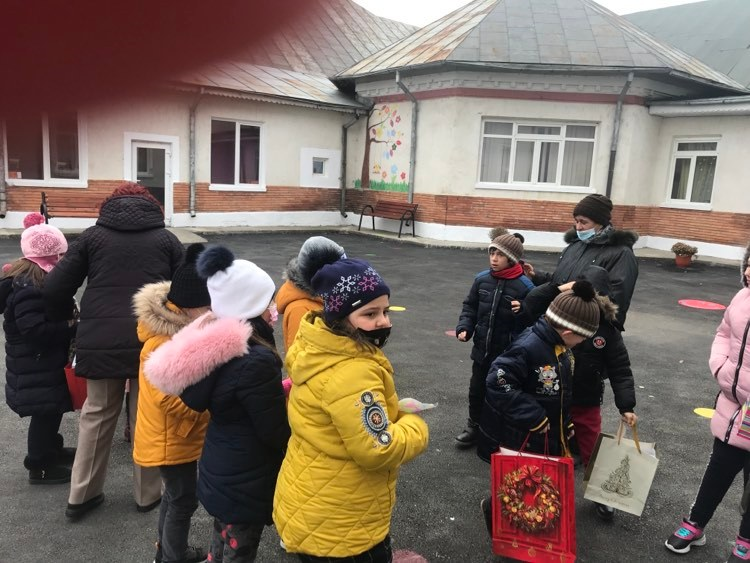 ”De-a magazinul”
- formarea deprinderii de a calcula valoarea cumpărăturilor și restul pe care il primesc de la o sumă de bani;
- formarea unor comportamente civice
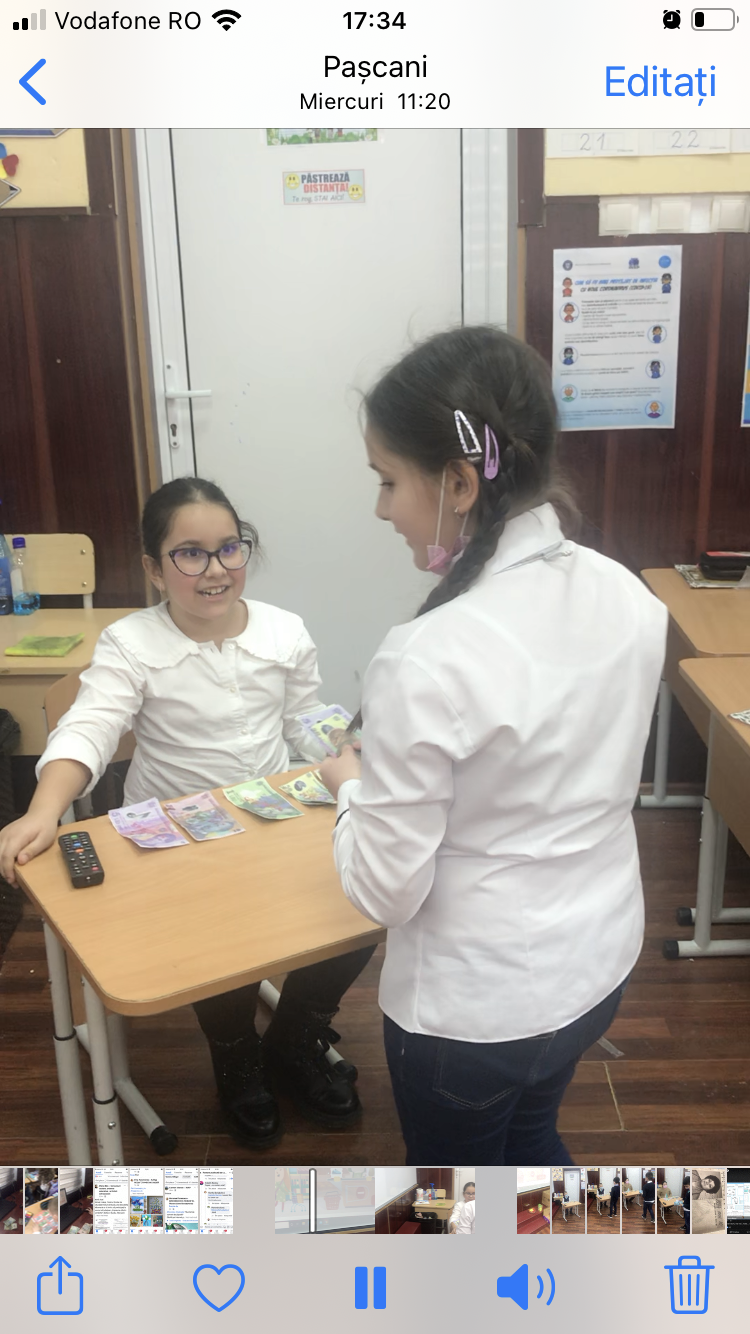 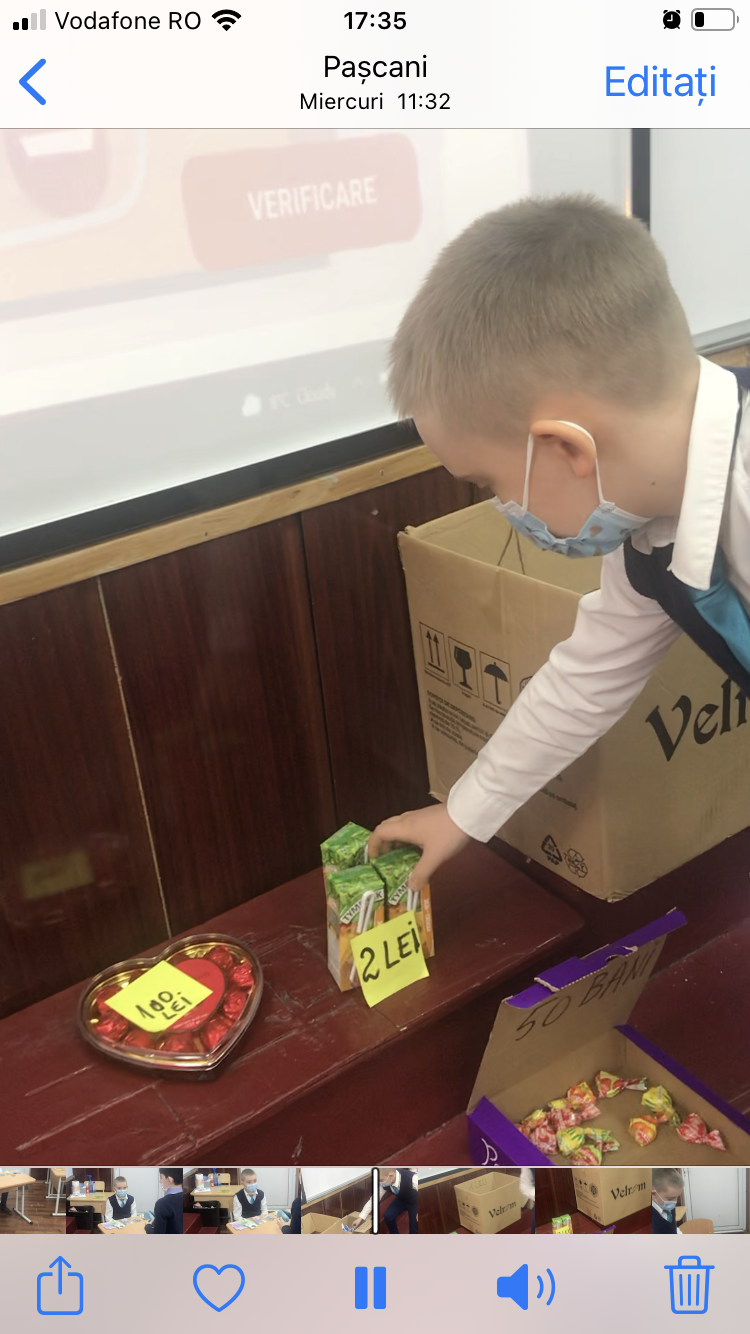 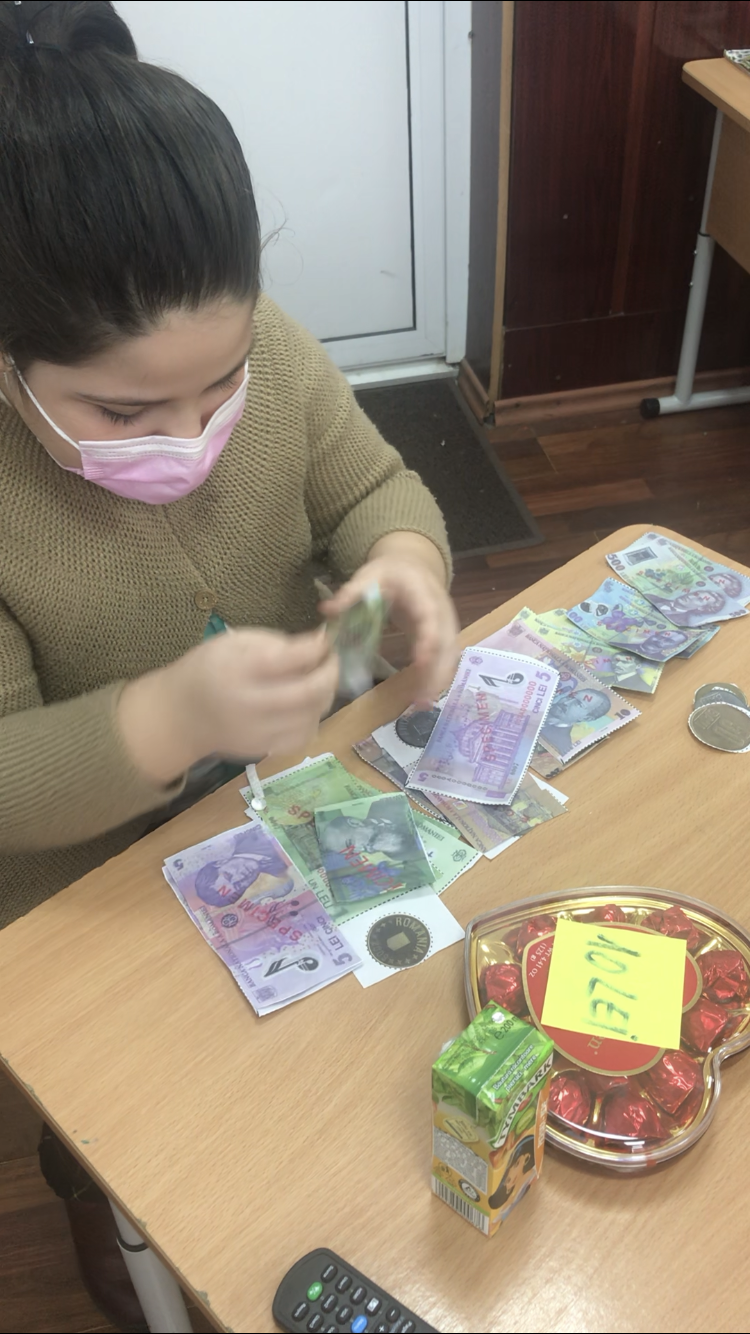 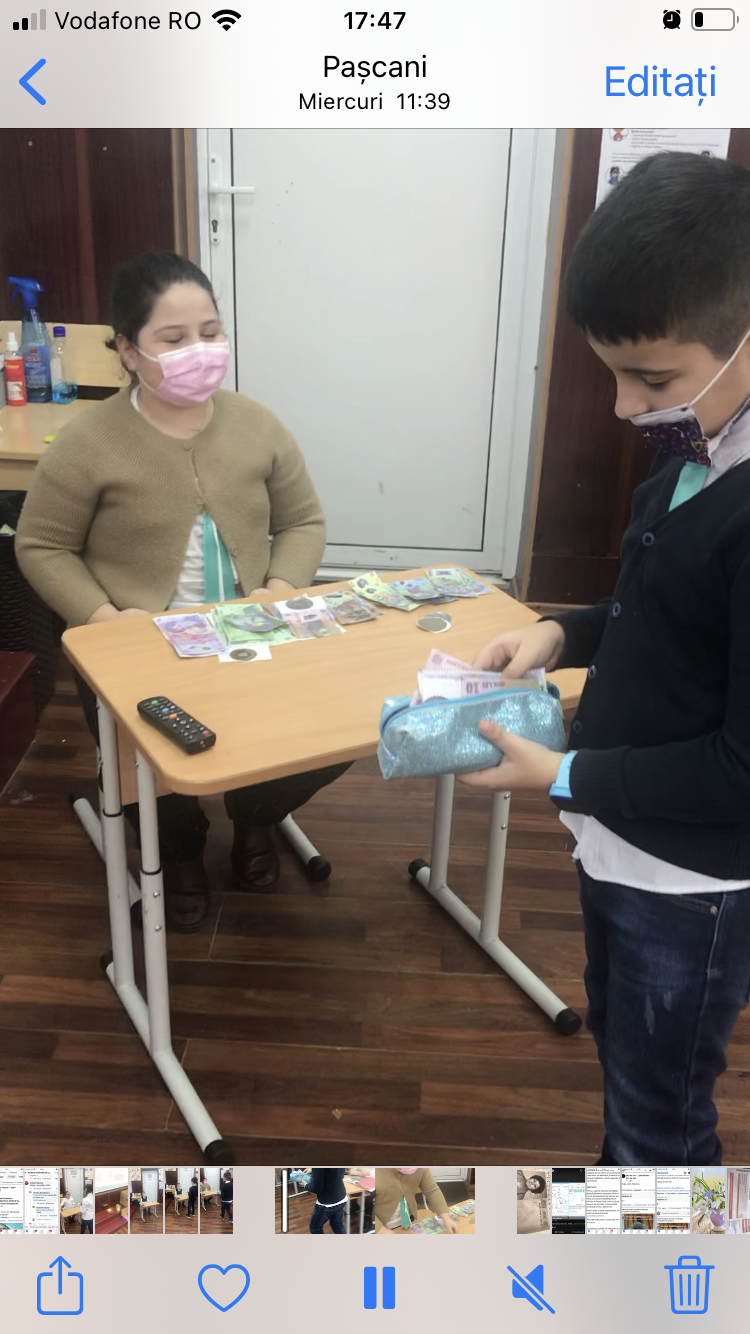 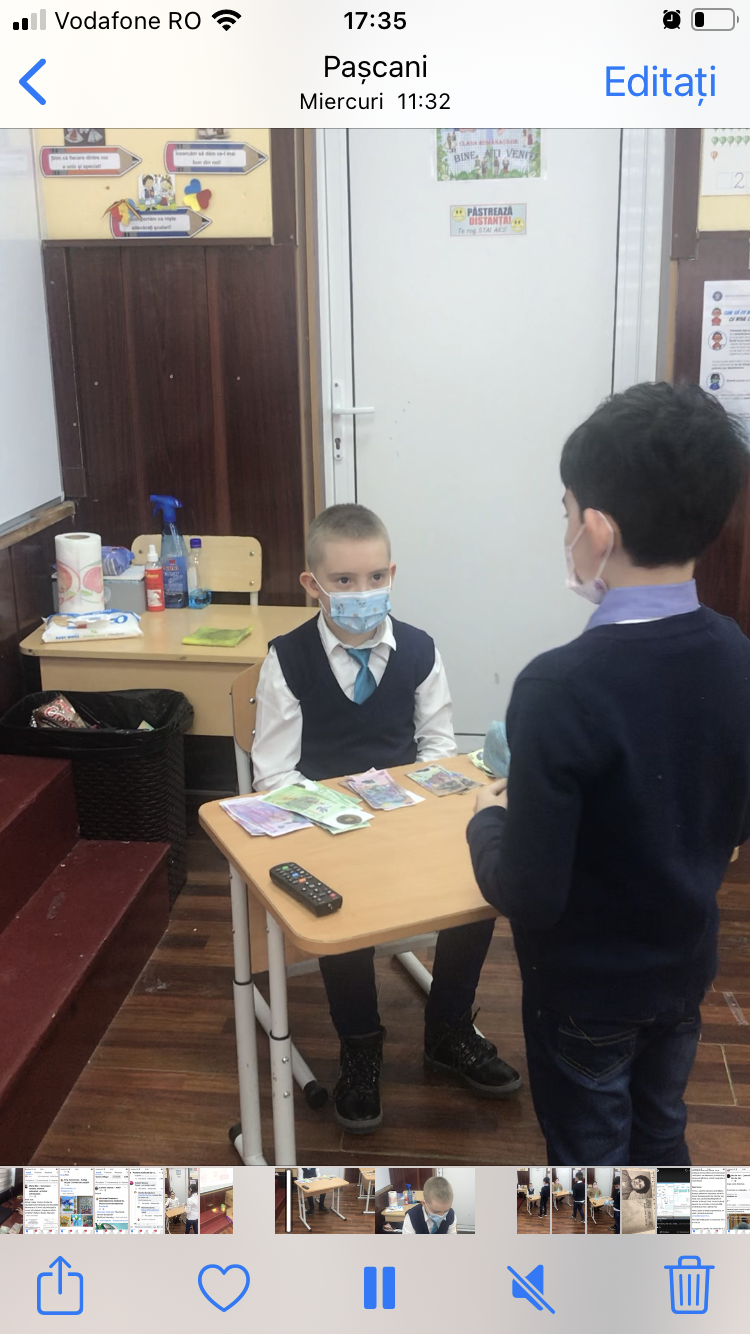